Helping LGBTQIA+          Families
Introduction
Presenters:
Concetta Spirio, Esq. (She/Her) 





Charlie Arrowood, Esq. (they/them*)
Senior Counsel
The Richard C. Failla LGBTQ Commission of the New York State Courts
*I do not use an honorific (Mr./Ms./Mx.) – please just call me Charlie!
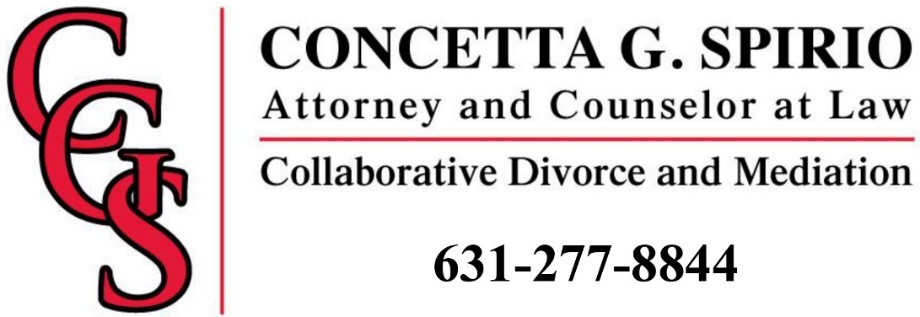 Changes To The Law
Understanding Difference Between Case law versus Statutory Law    Federal vs State
Federal (National) acceptance of same sex marriage
      Windsor and Obergefell
Dobbs Reversal of Roe v. Wade
      Impact on LGBTQI community
Respect For Marriage Act codifies comity
Application to gender fluid clients??
Full Faith and Credit Clause
Constant rapidly changing landscape 
	New Laws across the country affecting LGBTQI 	community especially gender fluid clients and families.
Fears of the LGBTQI and for their families
Will same sex marriage be overturned
If so what will that mean 
How do we contend with all the new law effecting LGBTQ rights especially our gender fluid members
Are we safe traveling to other states
How do we protect ourselves and out families
What to be aware of to help these clients
Importance of Second-Parent Adoption
Protection necessary based on mobile clients
      Protections for child and parents
Regional differences in treatment 
Securing Family and Estate rights 
Visiting family in the hospital
Healthcare proxy, durable power of attorney
Living will/Do Not Resuscitate: declaration of your wishes
Wills and Estate
Additional Considerations
Creative Drafting:
Pre Nup, Post Nups and Domestic Partnership Agreement
Healthcare proxy, durable power of attorney
Living will/Do Not Resuscitate: declaration of your wishes

Dissolving domestic partnerships, civil unions,
Family Creation
Creation of LGBTQI Families
Assisted reproduction
Sperm banks, known and unknown donors
Termination of parental rights (OK case)
Sensitivity to conception, family creation, termination of donor rights
Recognition of non-bio parent, impact to parentage
Surrogacy (contract law, parent rights, state rights)
Best Practices For Mediation Professionals
How to change your practice to better serve LGBTQI clients

Being a welcoming office
Training staff
Introducing yourself
Pronouns
Changing forms
Changing language
What Can You Do?
Your Work Matters, What You Do Now Matters

Concetta Spirio, Esq. (She/Her) 
cspirio@spiriolaw.com    www.Spiriolaw.com 







Charlie Arrowood, Esq. (they/them*)
Senior Counsel
The Richard C. Failla LGBTQ Commission of the New York State Courts
(212) 428-2957 carrowoo@nycourts.gov
*I do not use an honorific (Mr./Ms./Mx.) – please just call me Charlie!

Securing hospital rights:
Visiting family in the hospital
Healthcare proxy, durable power of attorney
Living will/Do Not Resuscitate: declaration of your
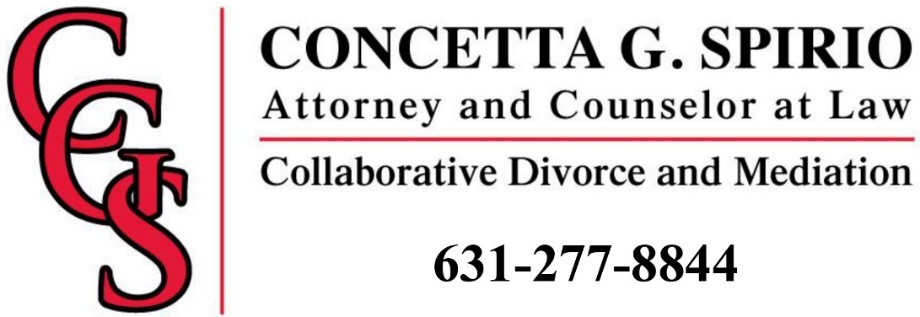